Graphs
g0
1
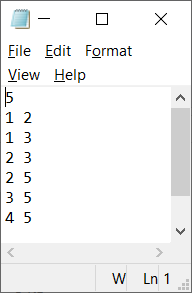 2
5
4
3
g1
1
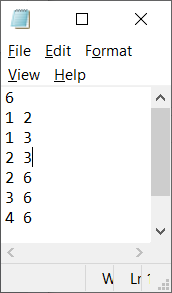 6
2
5
3
4
g2
1
20
19
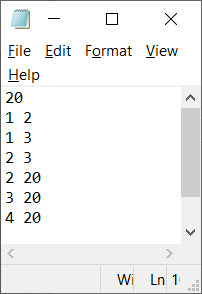 18
2
17
16
15
3
14
4
13
12
5
11
6
10
9
8
7